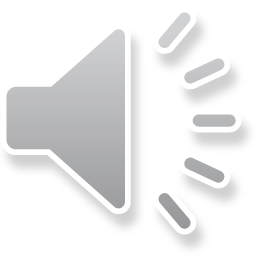 Talking and Listening
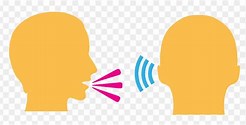 Activity One
Listening ComprehensionYou will need a copy of the house outline.
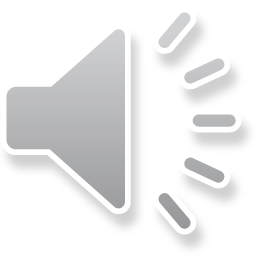 Listen carefully to the following instructions to complete the picture. 

1.

2.

3.

4.

5.
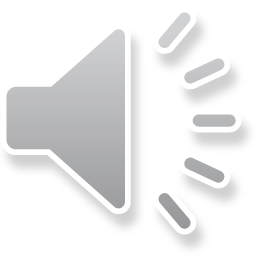 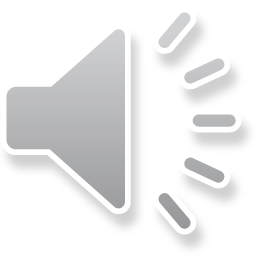 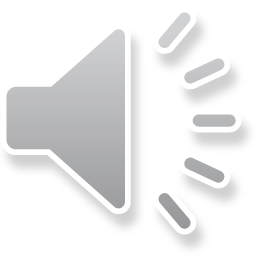 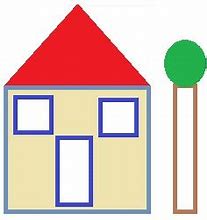 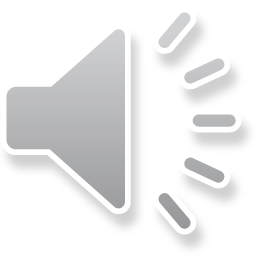 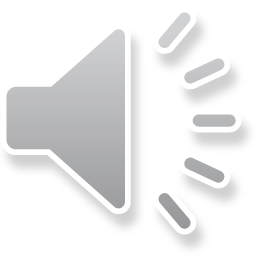